Интерактивная игра  «Загадки о войне»
Внимание!
Отгадайте загадку.
Проверьте себя!
Чтобы узнать ответ, нажмите 
на вопрос
Появится ответ и стрелка для перехода на следующий слайд.
Удачи!
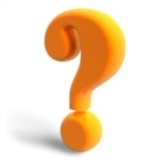 С врагом Егорка Скороговоркой
Поговорил — и страх внушил.
Просто хват 
    Говорливый …
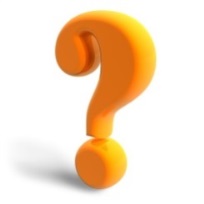 Автомат
Два брата, ростом по колено,
Везде с нами гуляют 
И нас защищают.
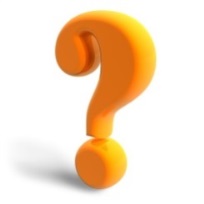 Сапоги
Дальнозоркого мне дали —
Он ко мне приблизил дали.
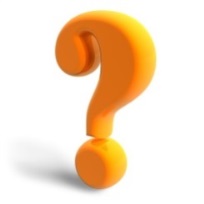 Бинокль
Петушок без глаз, 
А метко клюет.
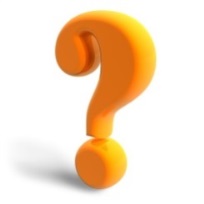 Ружье
Летит ворон, весь окован,
Кого клюнет, тому смерть.
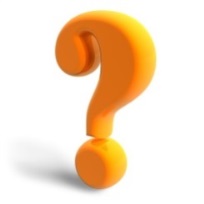 Пуля
Из ограды ствол торчит,
Беспощадно он строчит.
Кто догадлив, тот поймет
То, что это …
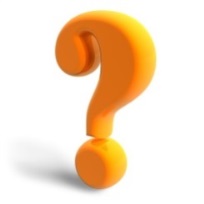 Пулемёт
Летит — лается,
Упадет — рассыпается.
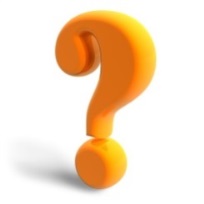 Снаряд
Стоят три старушки:
Вздохнут они да охнут,
Вблизи все люди глохнут.
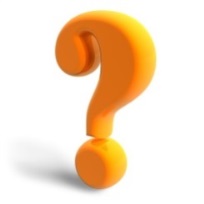 Пушки
На пушку не похоже, 
А палит дай боже.
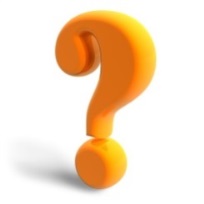 Миномёт
Под себя положу,
И под голову,
Да и укрыться сверху останется.
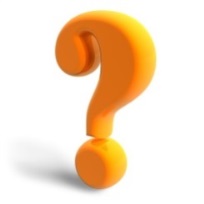 Шинель
Что общего между деревом и винтовкой?
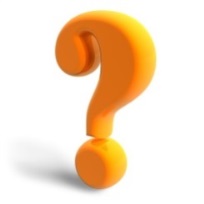 Ствол
Хоть зовут меня ручная,
Но характер колкий.
Будет помнить навсегда,
Враг мои осколки.
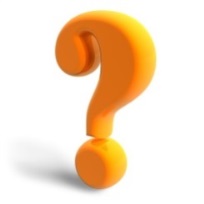 Граната
Летит птица перната 
Без глаз, без крыл,
Сама свистит, сама бьет.
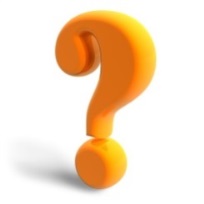 Стрела
Имя девичье носила
И врага огнём косила,
Вражьи замыслы поруша,
Легендарная …
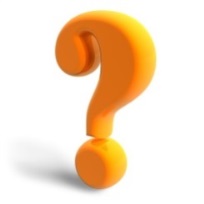 Катюша
Нагоняет страха 
Стальная черепаха.
Бензином питается, 
Огнем кусается.
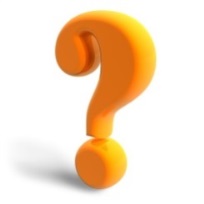 Танк
МОЛОДЦЫ!
Завершить показ